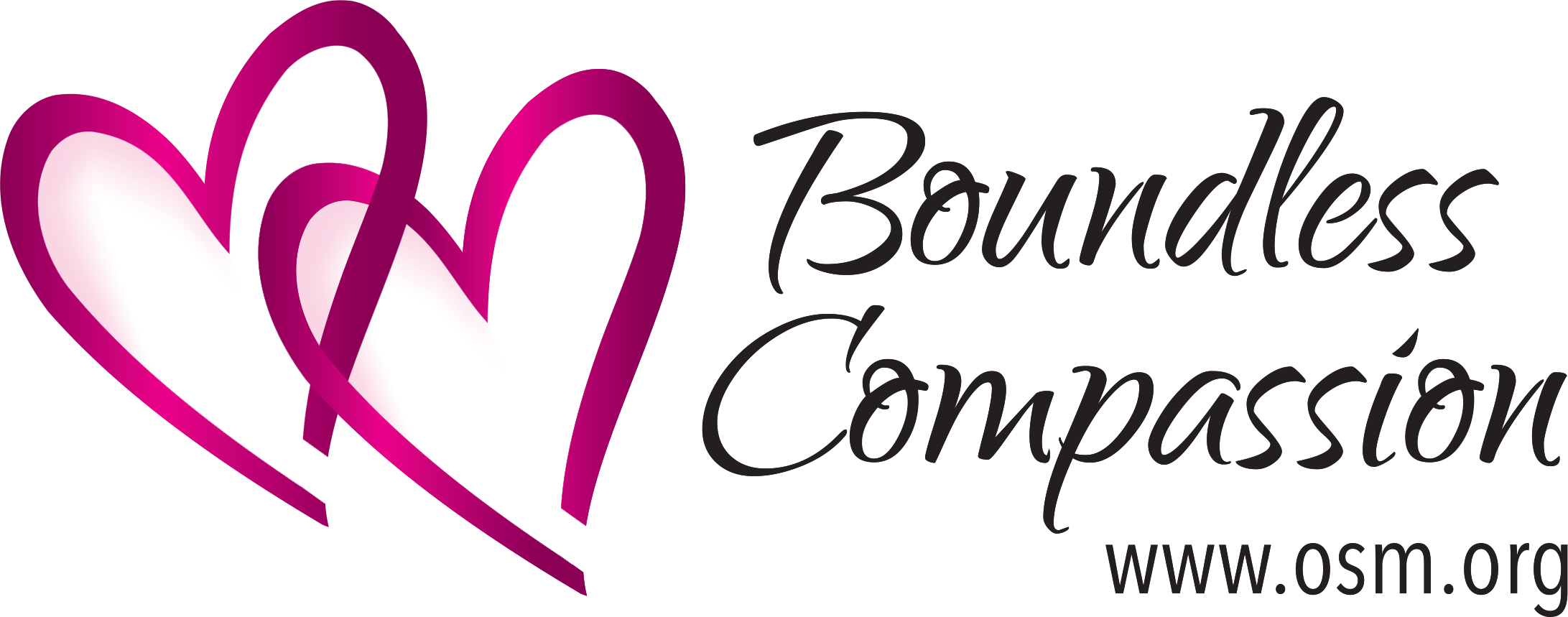 Compassion & Marginalization
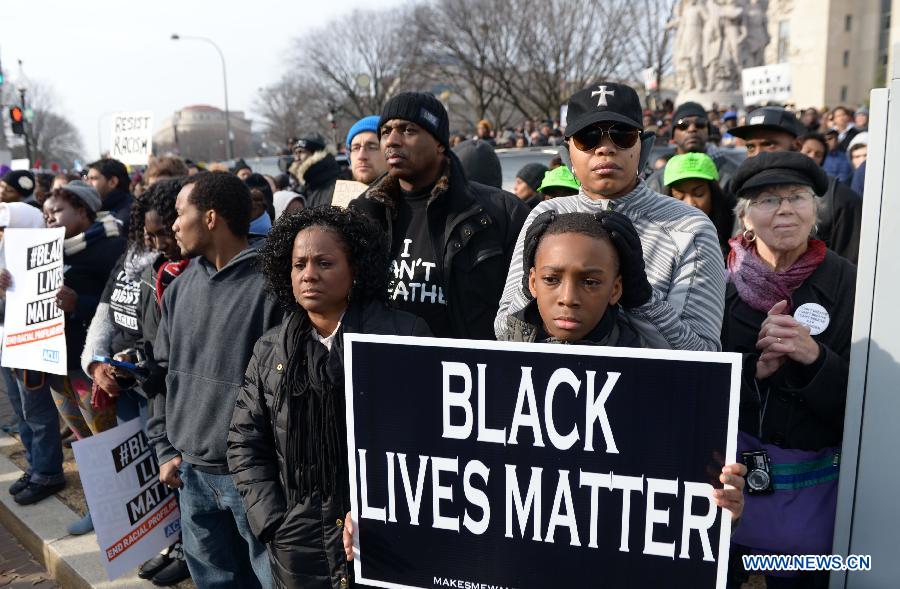 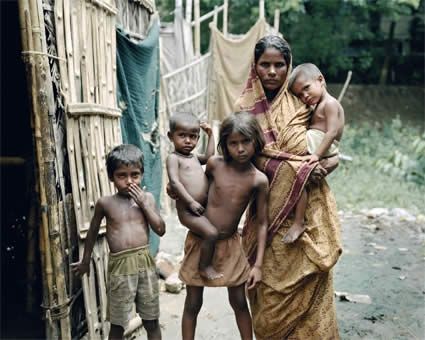 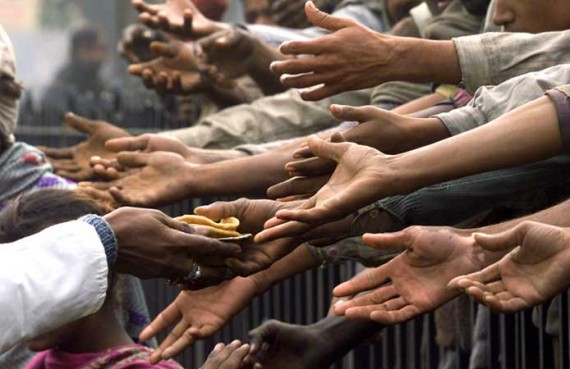 Relationships in my “Universe”
Personal 		


		Societal


		Global
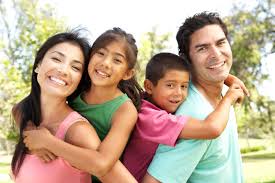 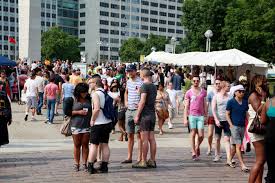 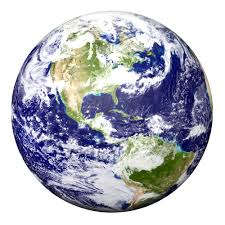 “Left Out”
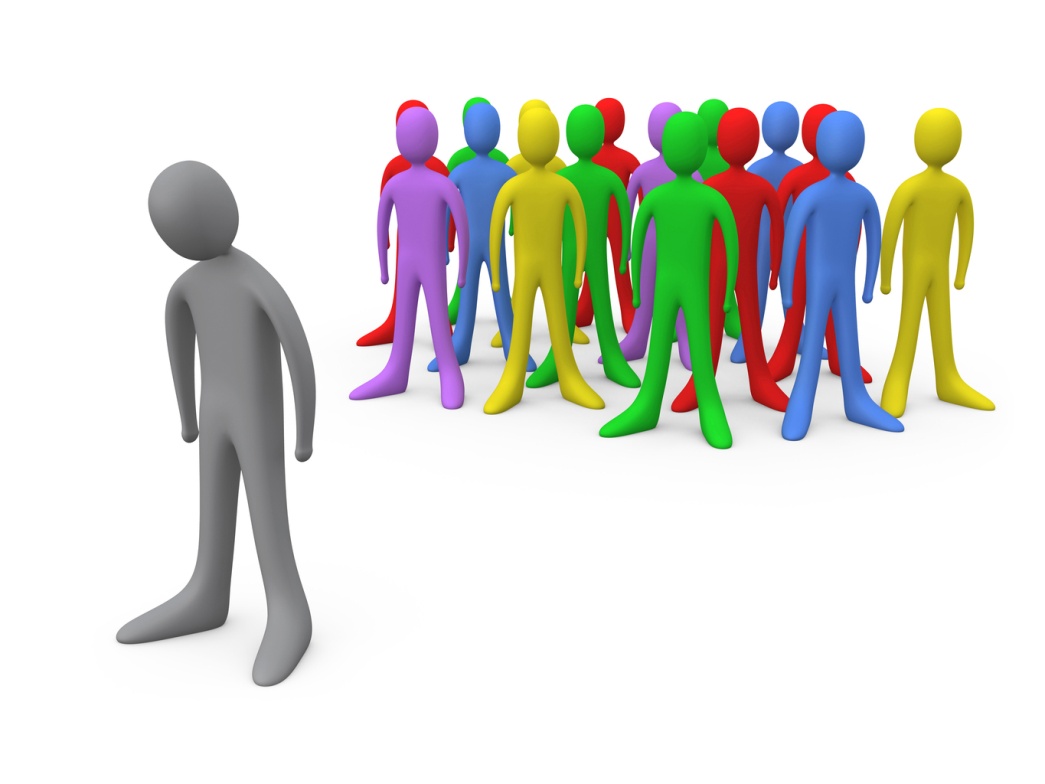 Who are the Marginalized?
On the MARGINS

The “HAVES” are at the CENTER
The place of FULLNESS
You have all you need to SURVIVE & THRIVE  

 The “HAVE NOTS” are on the MARGINS
Who decides?
“the haves”  “the have nots”
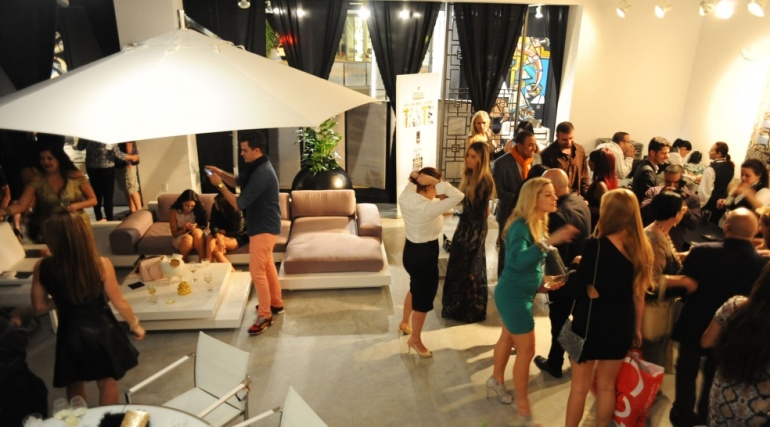 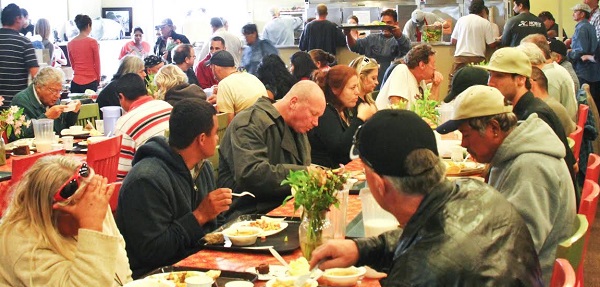 How do we Marginalize people?
THINKING
			
			judgments 	
			assumptions            stereotypes
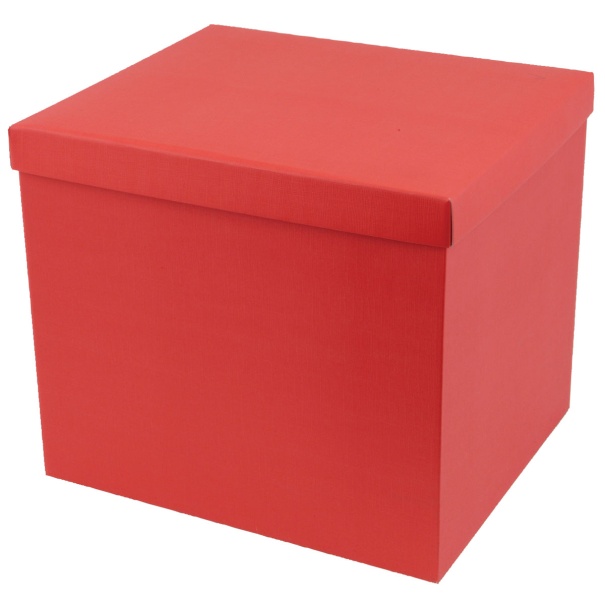 SPEAKING
			labels
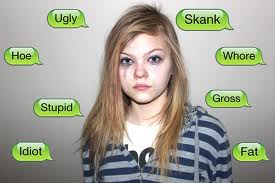 ACTING 
			behaviors
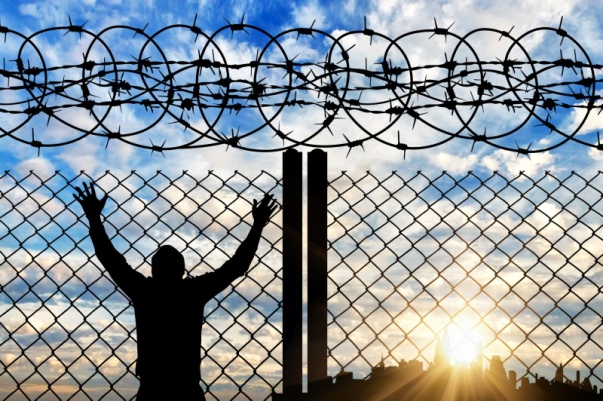 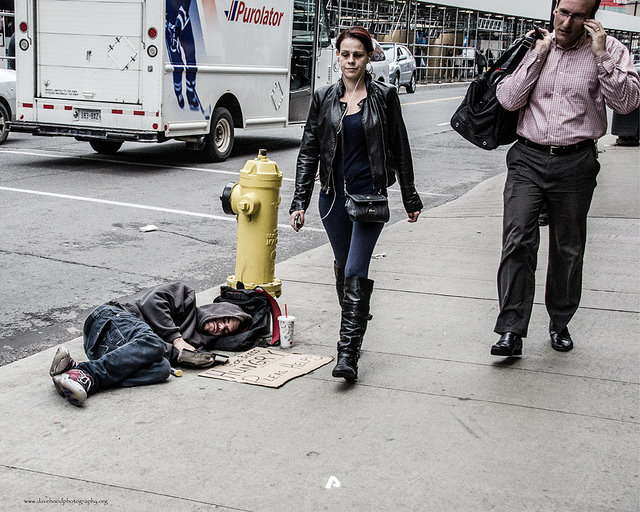 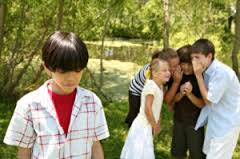 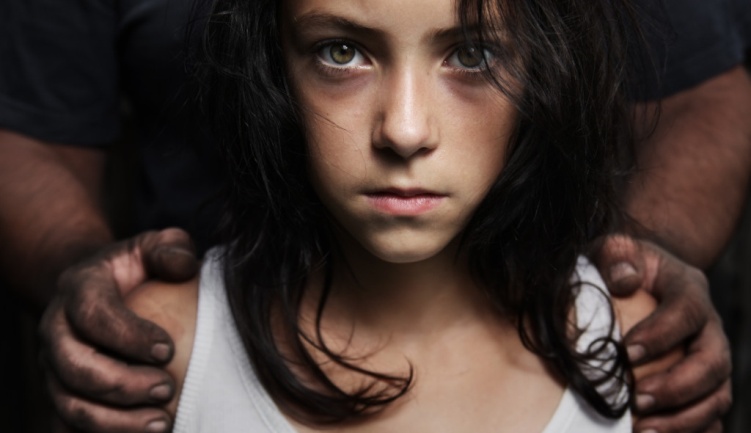 Why do we Marginalize people?
The Human Brain
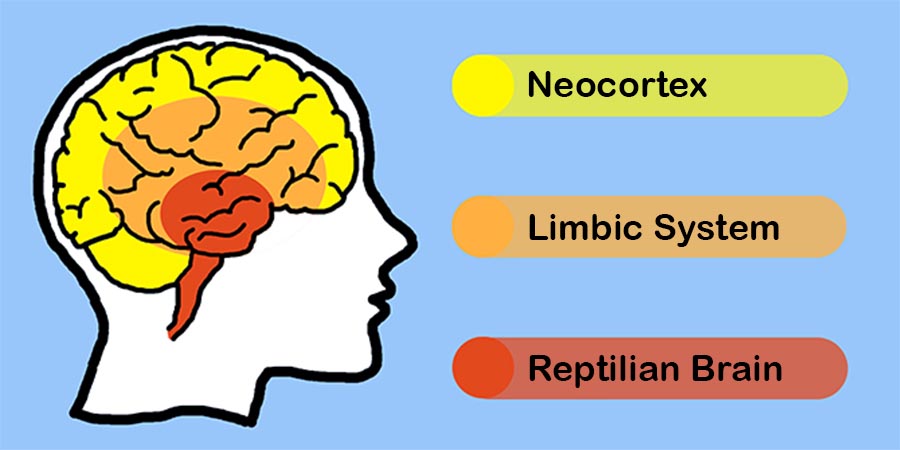 We are Social Creatures 
     geared toward 
		acceptance 
		self-interest			
		security
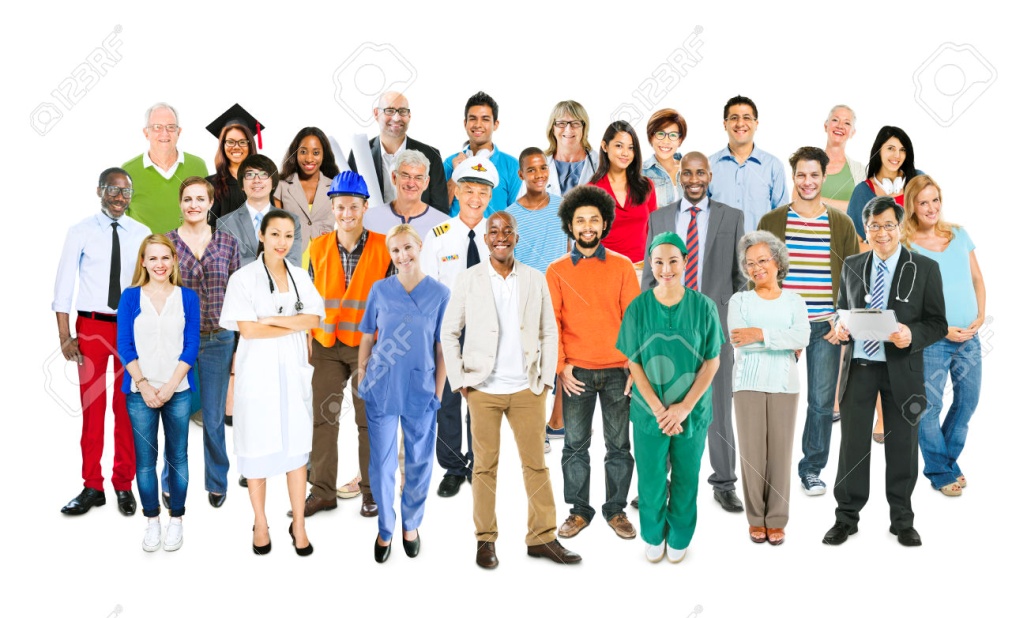 Our Global Relationships
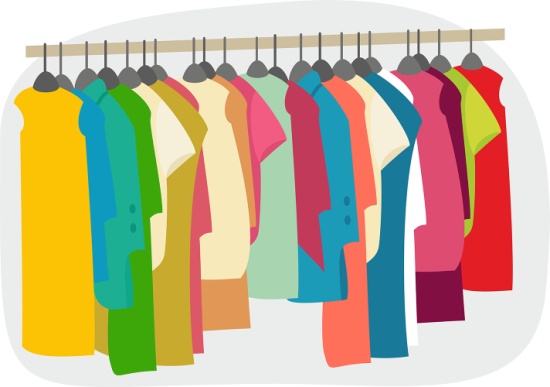 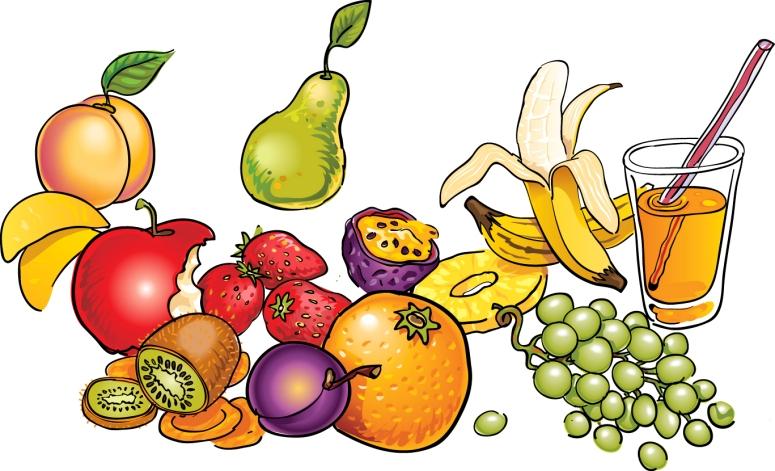 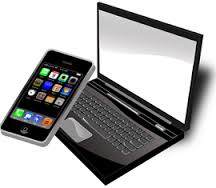 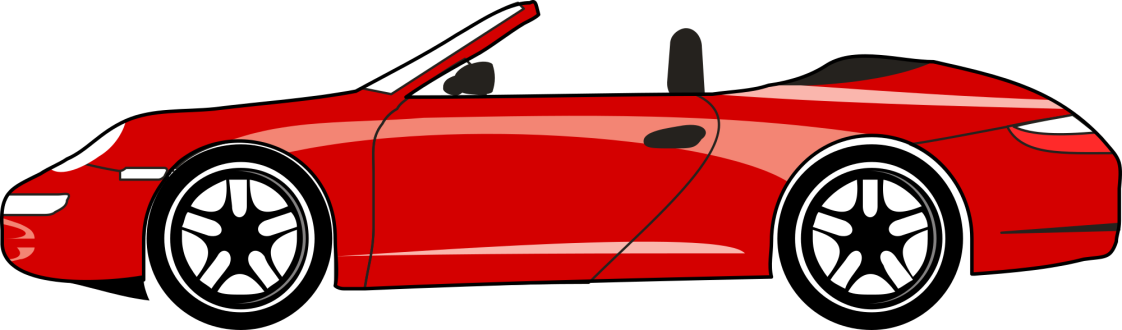 Global Economic System
Social creatures create groups
			to meet our needs 
			to survive and thrive 
		An economic system 
			provides goods & services 
 		Employing people, planet, profit 
			for the common good
“The global economy shows no interest in
more balanced levels of production, a better distribution of wealth, 
concern for the environment or the rights of future generations. 
But rather that maximizing profits is enough.” 
Pope Francis
				
We need a triple bottom line
people, planet, profit
A single bottom line – PROFIT – 
by its very nature marginalizes
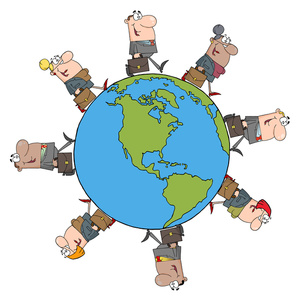 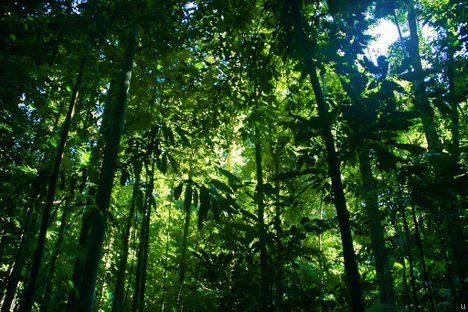 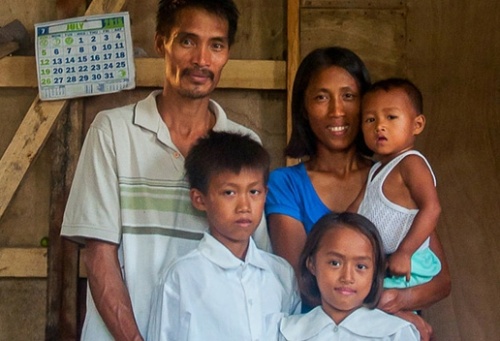 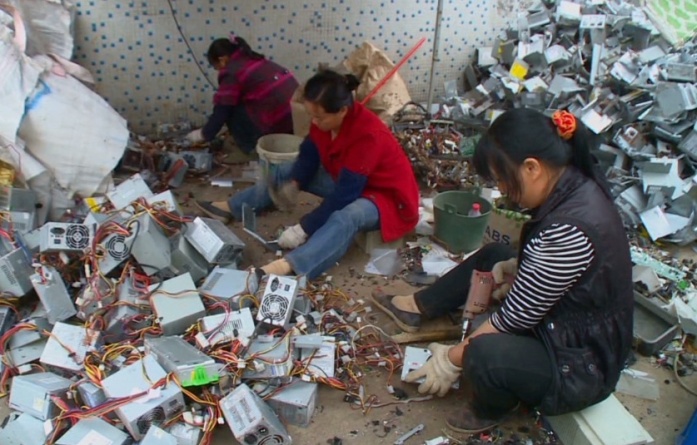 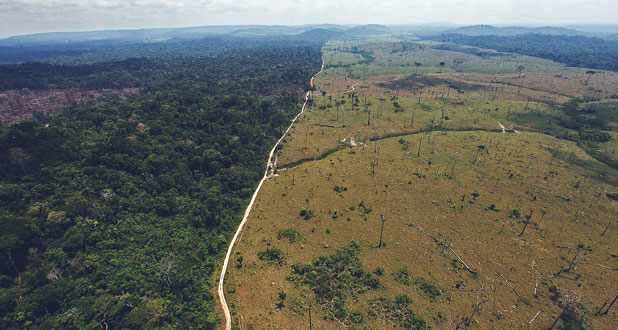 Characteristics of the Global  Economy
*Growth imperative 
   		   *New technologies
      	      *Generating profit 
			*Environmental costs
		   	   *Subservient governments
		      	      *Rampant consumerism 
			 	*Huge economic activity
Current Global Economy
*marginalizes people & the planet   
*creates structural violence

concentrated power
relatively invisible 
 has a life of its own
is generational
“This situation can be overcome
by the power 
of tenacious, informed people,
acting together 
through organized public networks.”
			Cynthia Moe-Lobeda
Cultivating Compassion
“We hold our fingertips 
gently to the pulse of God		
and we watch as our hearts 
begin to beat as one with the 
One who delights in our being. 
Then we exhale that same spirit 
into the world. ”     Greg Boyle
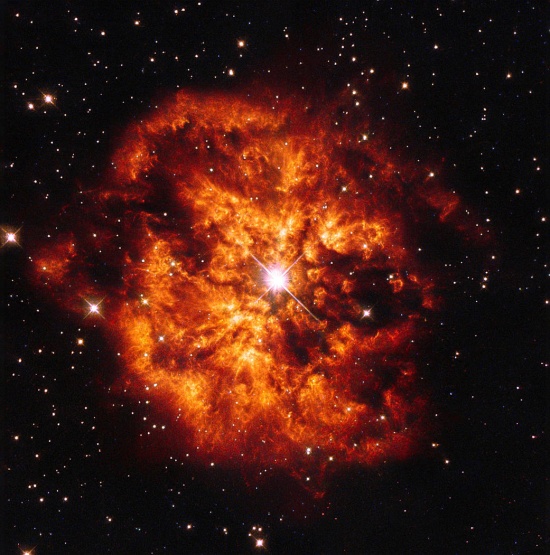 A Circle of Compassion
Where are we Standing?
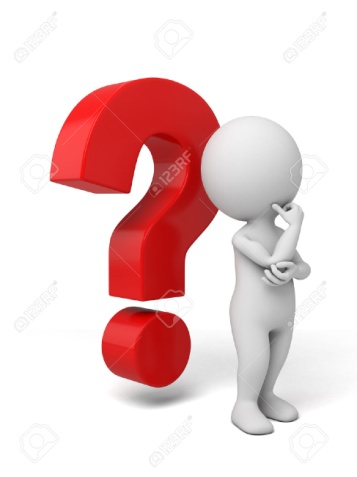 with the poor, lowly, 					mournful, persecuted?
		
			with the merciful, single minded, 
			justice advocates, peacemakers?

			in our values, lifestyle, networking?
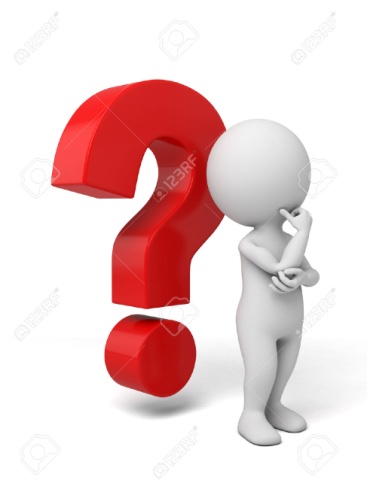 Warriors of the Human Spirit
Whose only weapons are 
INSIGHT and COMPASSION
  Margaret Wheatley
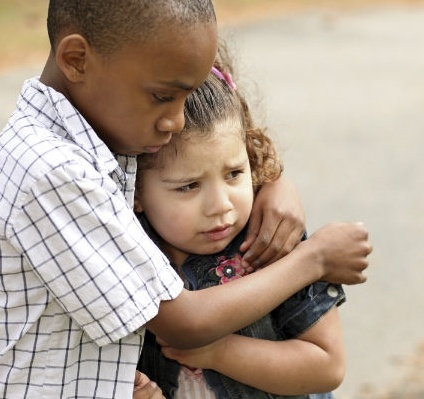 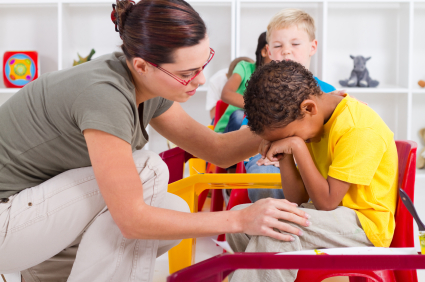 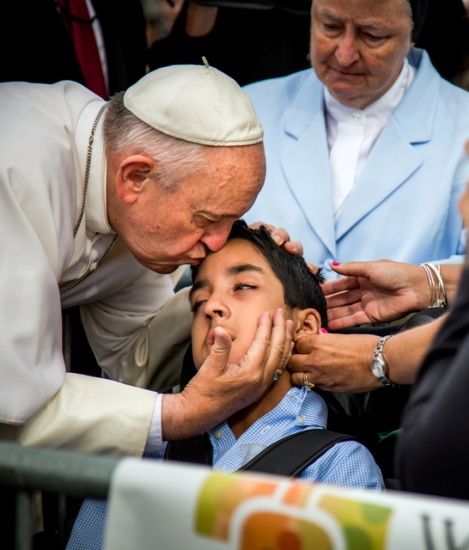 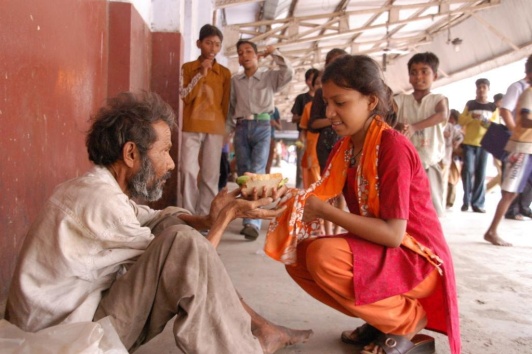 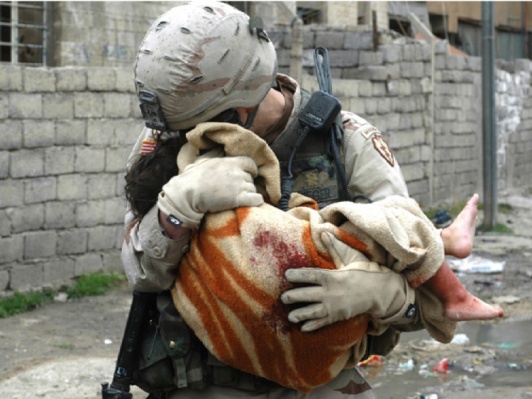 Go  Forth …..
“Be the change you wish 
to see in the world.”  Gandhi	

				   “In everything, do to others
				   what you would have them
				   do to you.”  Jesus
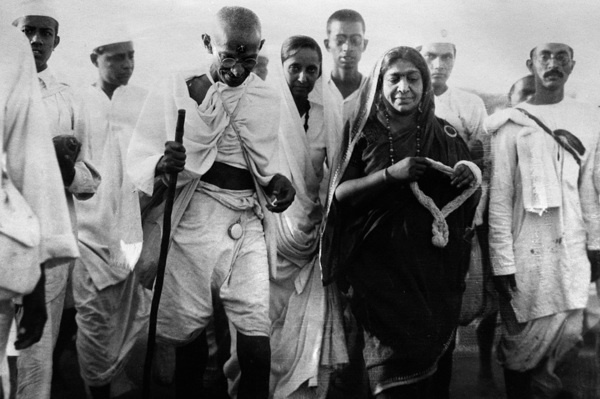 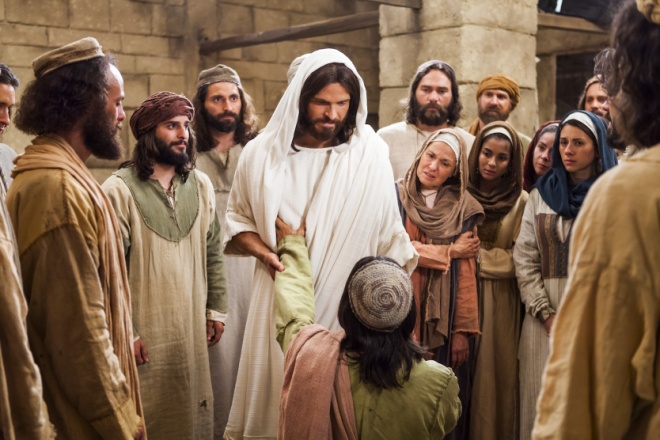